Recap
Learning and aggregating deep local descriptors for instance-level recognition
(Kyubeom Han’s Presentation)
1
What we have seen the last time
An architecture focusing on local features
Goal: obtaining more precise local features than previous works
Spatial Attention, Withening
Contrastive Loss minimized images match, maximized otherwise
Matching with ASMK
SoTA at that time
Spatial Attention was not learnable
2
[Speaker Notes: What]
Global Features are All You Need for Image Retrieval and Reranking
Shihao Shao, Kaifeng Chen, Arjun Karpur, Qinghua Cui, Andrè Araujo, Bingyi Cao, ICCV, 2023
Presented by: Filippo Momentè (20246132)
Introduction & PROBLEM FORMULATION
4
The typical Image retrieval pipeline
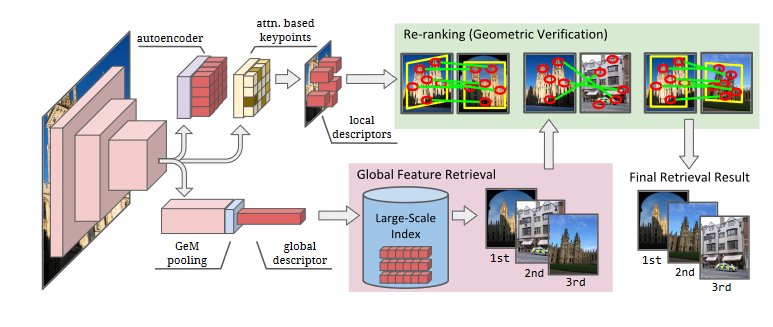 Typically, composed by a global feature extractor + reranker
Traditionally, the reranker is based on local features and matching algorithms
Very computationally expensive!
Architecture in the example: DELG (Image credits: Cao et al. 2020)
5
Overcoming the need for geometric verification
Works aiming to substitute Geometric Verification (GV) have been multiplicating
Two relevant works:
Instance-level Image Retrieval using Reranking Transformers (Tan et al., 2022)
Correlation Verification for Image Retrieval (Lee et al., 2022)
6
Instance-level Image Retrieval using Reranking Transformers (Tan et al., 2022)
Here, Geometric Verification substituted by Reranking Transformers (RRT)
A specific Deep Architecture trained for reranking
It outputs a similarity score between images
Despite outperforming GV while using fewer descriptors, it is still quite expensive memory-wise (half of GV while using DELG)
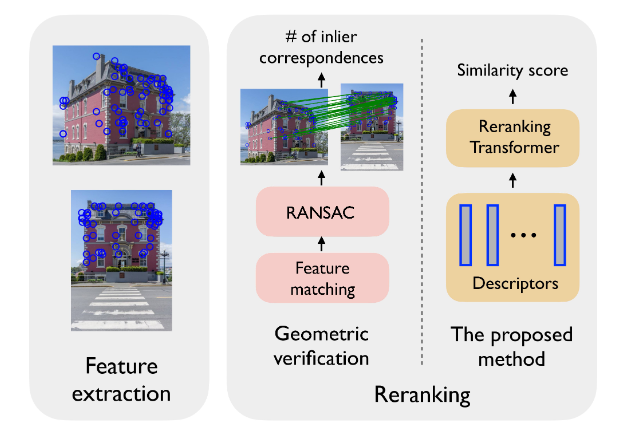 Credits to the paper’s authors
7
Correlation Verification for Image Retrieval (Lee et al., 2022)
GV substituted by a Deep Neural Network based on stacks of 4D convolutional layers (CVNet-Rerank)
Pyramidal structure for multi-scale inference
Compared to RRT, much less memory required, but around 5 times slower
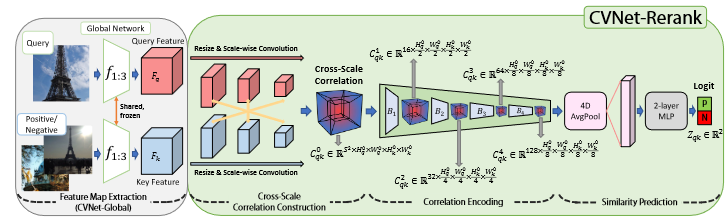 Credits to the paper’s authors
8
Overcoming the need for geometric verification
Despite multiple attempts, results have been:
Partial
Excessively complicated
Can we do better?
9
A new reranking strategy
The idea of this paper: let’s use global features for reranking (SuperGlobal Reranking)
They demonstrate that it is possible to obtain effective reranking by leveraging only global features, AvgPool and MaxPool operations
Smart, simple and very effective (64,865 times faster than previous SoTA and 170 times less memory-consuming)
10
Improving GLOBAL FEATURE EXTRACTION
Not only reranking, but also global feature extraction can be improved
Nowadays, combining GeM pooling with margin-based losses (ArcFace, CurricularFace) is very popular
However, it is a suboptimal strategy
11
The problem with GeM + margin-based losses
They took DELG (loss: ArcFace)
They computed the optimal p value with grid search
Compared it with the learned p value
Observation: p kept decreasing and going further from the optimal value during training
12
The proposed solution
A new variant of GeM (GeM+)
Additionally, other two variants proposed:
Regional-GeM
Scale-GeM
The new approach is called SuperGlobal Pooling
Goal of these variants: represent better regional information as well as dealing better with multiple scales
They demonstrate their effectiveness
13
Overall contributions
A new reranking strategy which only makes use of global features
Three new pooling modules for better global features, including one that enables optimal combination of ArcFace and GeM
Resulting in: a new SoTA architecture with great performance improvements
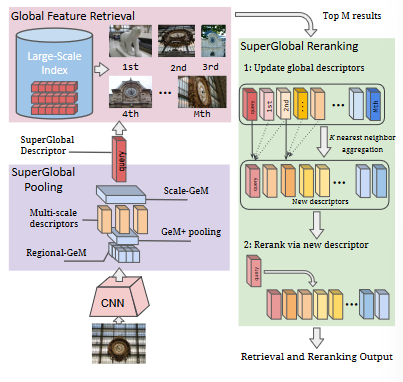 Credits to the paper’s authors
14
Superglobal pooling
15
Superglobal pooling
Three new pooling layers stacked on each other
In order:
Regional-GeM
GeM+
Scale-GeM
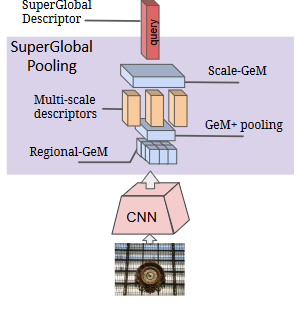 Credits to the paper’s authors
16
Regional-Gem
A version of GeM acting at regional level
Activations from the feature map D aggregated with convolution
This generates a new feature map: M
D and M are combined and pooled together
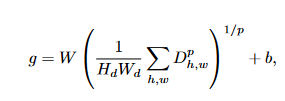 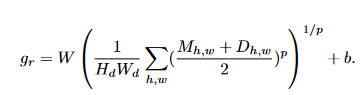 17
GeM+
Basically, learnable GeM + a parameter tuning stage in a second moment
Tuning stage: inference on ROxford 5k with grid search
18
Scale-GEM
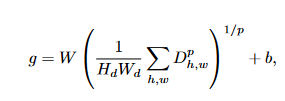 N: number of scales
gs: the global feature extracted at scale s.
-min(gs): indicates a shift of gs
19
Superglobal Reranking
20
Reranking with global features
First, we take the top-M images according to global descriptors
For each image and the query, we take top-K nearest neighbours
Global feature similarity
Inspired by QE
Issue: how can we avoid false positives in the nearest neighbours without using GV?
21
Reranking with global features - 2
We take our M images
M image + top-K aggregated into one descriptor by weighted avg. pooling
We obtain a refined descriptor for each of the top-M images
22
Reranking with global features - 3
We obtained a refined descriptor for each of the top-M images
We take them and get top-K nearest neighbours to query
We apply Max pooling to them
Result: We get an expanded descriptor for the query
23
Reranking with global features - 4
Now we have:
The original query descriptor
A refined descriptor for the top-M images
An expanded descriptor for the query
24
Reranking with global features - 5
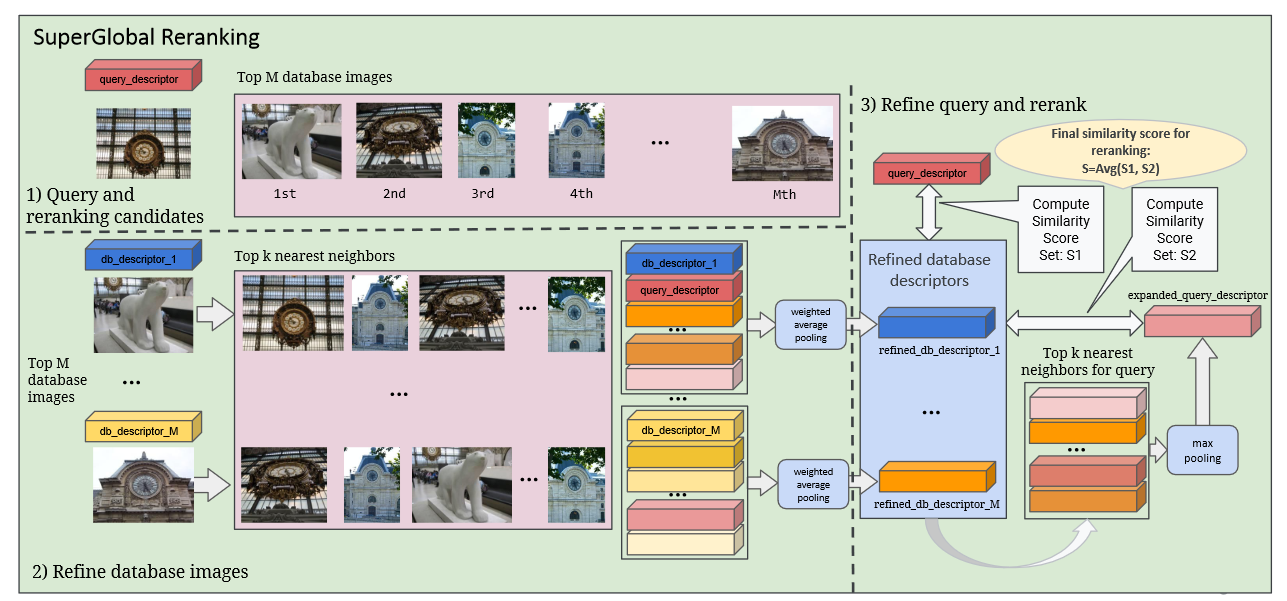 Credits to the paper’s authors (edited)
25
Reranking with global features - 6
Now we are ready for the actual reranking
Two similarity scores are computed
Similarity between original query descriptor and refined global descriptor for each database image (gdr)
Similarity between the expanded query descriptor gqe and gdr
The two scores are averaged together
26
Reranking with global features - 7
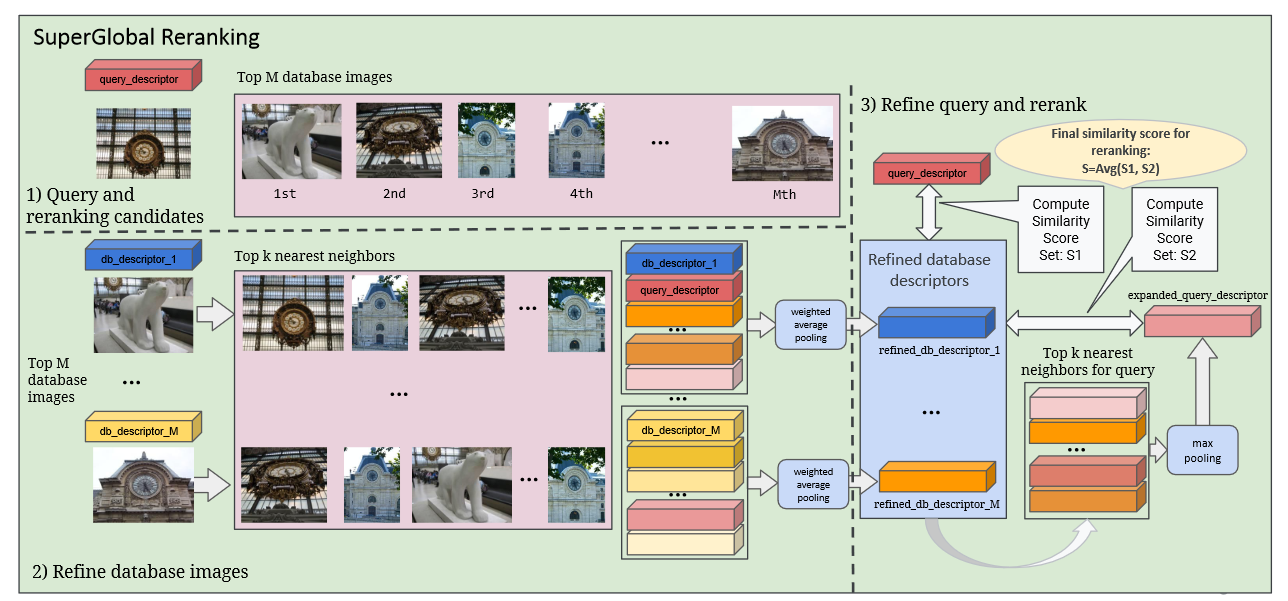 Credits to the paper’s authors
27
Experiments and results
28
Experiments
The new paradigm compared with many architectures
Datasets: ROxford and RParis
29
Results
30
Ablation study
31
Computational costs improvements
32
Some qualitative results
33
Conclusion
34
limitations
The interpretability is likely worse than previous techniques
They still couldn’t solve the fact that p goes further from the optimal value for GeM over the course of training. They just find the best p for inference.
Finding this p is likely not efficient
It is also not clear if it is the optimal value or just a better one
35
recap
Goal: building a fast and efficient reranker for Image Retrieval tasks
How they did it: by exploiting only global features
They obtained a single descriptor for the expanded query and for each top-M most similar image to the query
They used different pooling strategies to achieve that
Secondary goal: improving global feature extraction
They modified GeM to make combination with ArcFace loss optimal
Additionally, they build poolers focusing on regional features and that worked at different scales
Results:
They obtained a new SoTA and truly impressive reduction of computational costs
36
Quiz
What prompted them to revisit the GeM pooling layer for global feature extraction ?
They wanted to speed up global feature extraction
They observed that the learned p parameter was suboptimal
They realized GeM pooling is not really a generalization of Avg and Max Pooling in some cases and wanted to fix that
They wanted to adapt it for local feature extraction


Which of these operations did not occur during SuperGlobal Reranking?
Weighted average pooling
Top-k nearest neighbour computation of the refined M-image descriptors
Scale-GeM Pooling
Max Pooling
37
Thank you!
38